Now we’ll  watch a video
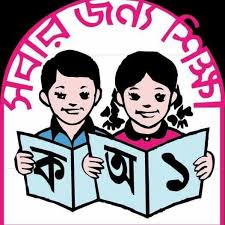 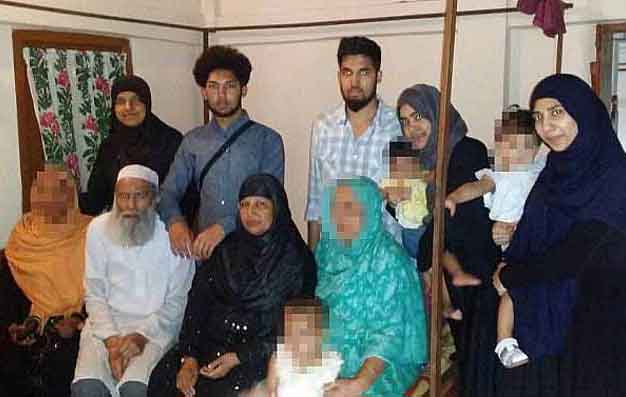 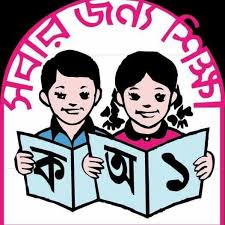 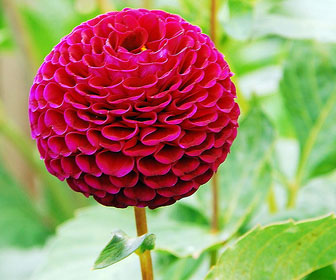 shamsunnoor
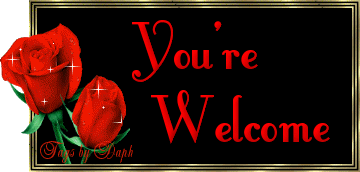 IDENTITY OF TEACHER
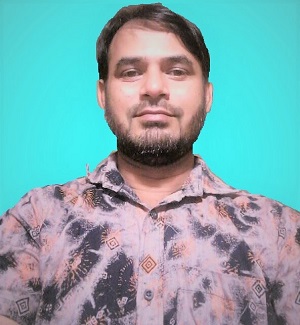 MD. SHAMSUNNOOR
HEAD TEACHER
MURERGAON GOVERNMENT PRIMARY SCHOOL
COMPANIGANJ, SYLHET.
Email- murergaongps@gmail.com
Contact- 01712-307039
Identity of lesson
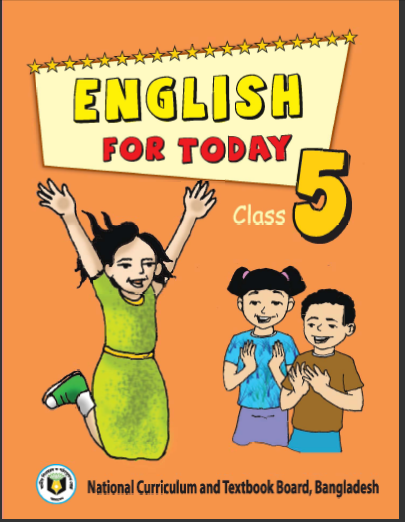 Class : Five
Subject :  English
Unit : 3
Lesson : 1-2
Look at the picture
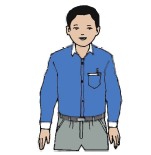 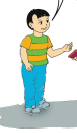 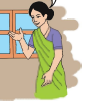 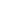 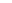 Saikat’s father
Saikat’ mother
Saikat
Todays lesson is
Saikat’s family
Saikat Islam lives………and neighbours.
Learning Outcomes
By the end of the lesson the students will be able---
3.2  to undersstand questions about family and friends
1.1  to say words,phrases and sentences with proper
        sounds stress and intonation.
1.7  to read paragraph and other texts.
8    to make sentences using words and phrases, following
      instructions.
Look at the picture
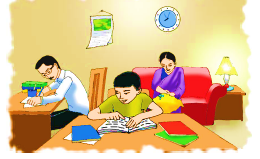 Think about it and discuss with your partners.
Open your book and read the text
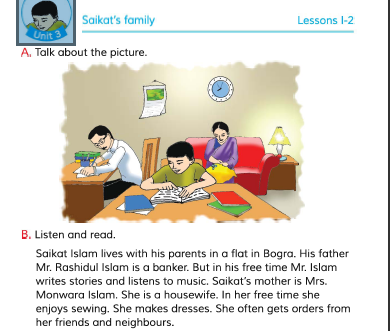 New words identifying & meaning (Bengali):
ব্যাংক কর্মকর্তা
Banker
বাসা, বাড়ি
Flat
প্রতিবেশী
Neighbours
অবসর সময়
Free time
শোনা
Listen
সেলাই করা
Sewing
Similar words meaning in English :
Flat
Plane
Listen
Banker
Hear
Plane
Flat
leisure time
Financier
Free time
Embroider
Sewing
Neighbours
Near by Resident
Listen
Hear
Free time
leisure time
Simliar Words meaning in English :
Banker
Financier
Sewing
Embroider
Neighbours
Near by Resident
Answer the questions
Answer the questions
Some questions :
1. Who is Saikat ?
Answer-1 : Saikat is a student.
3. What does Saikat’s mother do ?
1. Who is Saikat ?
2. What is Saikat’s father ?
1. Who is Saikat ?
2. What is Saikat’s father ?
2. What is Saikat’s father ?
Answer-1 : Saikat is a student.
Answer-3 : Saikat’s mother is a housewife.
Answer-2 : Saikat’s father is a banker.
Answer-2 : Saikat’s father is a banker.
3. What does Saikat’s mother do ?
3. What does Saikat’s mother do ?
Answer-3 : Saikat’s mother is a housewife.
Pair work
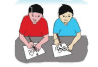 Read the text in pairs
True or False
Write True or False
Saikat is a student of class 5.
True
False
b. Saikat’s father is a teacler.
Saikat is a student of class 5.
 Saikat’s father is a teacher.
 In her free time Mr Islam writes poem.
 Saikat’s mother is a banker.
 Saikat lives in Bogra.
False
c. In her free time Mr Islam writes poem.
Saikat is a student of class 5.
True
False
b. Saikat’s father is a teacler.
e.  Saikat lives in Bogra.
False
True
d. Saikat’s mother is a banker.
c. In her free time Mr Islam writes poem.
d. Saikat’s mother is a banker.
False
False
e.  Saikat lives in Bogra.
True
Evaluation
Write 5 sentences about Saikat’s family.
Homework
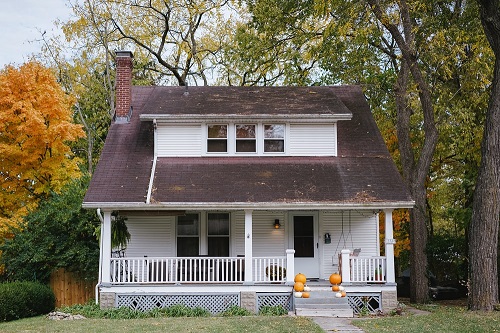 Write 5 sentences about your family.
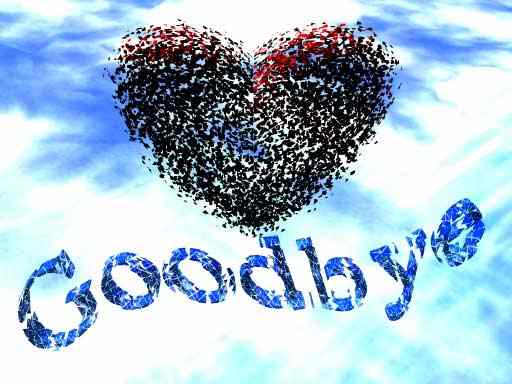 End